Module 6 : Formation pour les expéditeurs et les réceptionnaires
[Speaker Notes: Narration : « Voici le module 6 du Programme nord-américain de gestion de la fatigue : “Formation pour les expéditeurs et les réceptionnaires”. » 
____________________
Note au formateur : 
Ce module est principalement axé sur les activités de camionnage. Ainsi, l’industrie des autocars ne sera qu’évoquée, puisque la majorité des thèmes clés ne s’y rapportent pas.]
Merci de regarder cette présentation!
Objectifs : 
Étudier les notions élémentaires sur la fatigue, la vigilance et la santé des conducteurs.
Solliciter la collaboration des expéditeurs, des réceptionnaires et des intermédiaires pour mieux gérer les périodes de repos des conducteurs et veiller à ce qu’ils se conforment aux heures de service (HDS).
Encourager le travail d’équipe, ce qui favorise le respect des HDS, la sécurité et la santé des conducteurs.
[Speaker Notes: Narration : « Merci de prendre le temps de regarder cette présentation. Nos objectifs sont : 
Étudier les notions élémentaires sur la fatigue, la vigilance et la santé des conducteurs.
Solliciter la collaboration des expéditeurs, des réceptionnaires et des intermédiaires pour mieux gérer les périodes de repos des conducteurs et veiller à ce qu’ils se conforment à la réglementation sur les heures de service, ou HDS.
Adopter une approche de travail en équipe, ce qui favorise le respect des HDS, la sécurité et la santé des conducteurs. » 
_____________________________
Note au formateur : 
Les objectifs d’apprentissage particuliers en matière de savoirs, de compétences et d’attitudes comprennent les éléments suivants : 
(S) Reconnaître les besoins fondamentaux du conducteur en matière de sommeil et de repos.
(S) Connaître les difficultés rencontrées par le conducteur en ce qui a trait au repos et aux autres besoins en santé et en bien-être.
(S) Reconnaître le rôle déterminant que les expéditeurs et les réceptionnaires ont à jouer en ce qui a trait au repos, à la vigilance et au bien-être du conducteur.
(S) Déterminer les meilleures pratiques que peuvent adopter les expéditeurs et les réceptionnaires afin de faciliter la gestion de la fatigue pour le conducteur.
(A) Comme expéditeur ou réceptionnaire, accepter ses responsabilités envers les conducteurs.]
Problèmes
Dans la gestion de leur santé et de la fatigue, les conducteurs font face à de nombreux obstacles.
Le respect des HDS est essentiel, mais une gestion complémentaire et proactive de la fatigue est aussi nécessaire.
Les conducteurs sont souvent traités comme le « maillon élastique », le tampon de la chaîne logistique. 
Cela accroît les risques d’accidents et compromet l’efficacité des opérations.
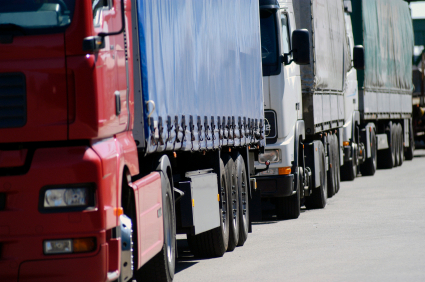 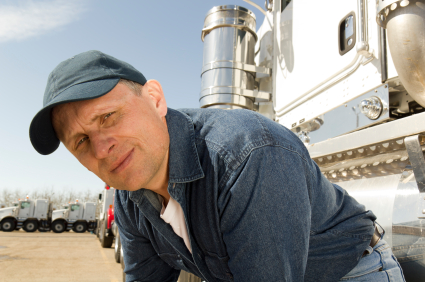 [Speaker Notes: Narration : « Ce module et le PNAGF ont été élaborés pour traiter des problèmes suivants :
Dans la gestion de leur santé et de la fatigue, les conducteurs font face à de nombreux obstacles.
Si se conformer aux règles sur les HDS est essentiel, une gestion complémentaire et proactive de la fatigue est aussi nécessaire.
Malheureusement, les conducteurs sont souvent traités comme le “maillon élastique” de la chaîne logistique. Autrement dit, ce sont eux qui, souvent, doivent subir les conséquences des retards et des autres pertes d’efficacité du système. Cela accroît les risques d’accidents et compromet l’efficacité des opérations. » 
____________________________
Note au formateur : 
L’expression anglaise elastic band (bande élastique) est attribuée à Don Osterberg, Schneider National (2003).]
Objectifs du Programme nord-américain de gestion de la fatigue (PNAGF)
Concevoir, à l’intention des transporteurs routiers, des lignes directrices, du matériel pédagogique et des outils pour les aider à réduire la fatigue des conducteurs. 
Offrir de la formation aux conducteurs.
Faciliter le dépistage médical et le soutien qui en découle.
Améliorer la planification des horaires et la répartition du travail. 
Mettre à contribution tous les niveaux de l’entreprise (la direction, le personnel, les conducteurs et les membres de leur famille). 
Sensibiliser les expéditeurs, les réceptionnaires et les intermédiaires à l’importance du problème de la fatigue pour les conducteurs. 
Améliorer les pratiques des expéditeurs, des réceptionnaires et des intermédiaires en ce qui a trait à la gestion de la fatigue des conducteurs.
[Speaker Notes: Narration : « Les divers objectifs du PNAGF visent à résoudre ces problèmes. Les deux derniers objectifs mentionnés précédemment concernent les expéditeurs, les réceptionnaires et les intermédiaires. Ils visent d’une part à sensibiliser ces derniers à l’importance du problème de la fatigue pour les conducteurs et d’autre part à améliorer leurs pratiques en matière de gestion de la fatigue des conducteurs. » 
_________________
Note au formateur : 
Les transporteurs plus importants (taille du parc de véhicules) et innovants peuvent aussi utiliser des technologies de gestion de la fatigue et acquérir des systèmes de formation assistée par ordinateur pour leurs modules de formation du programme de gestion de la fatigue (PGF). Soulignez que la majorité des objectifs du PNAGF concernent le transporteur, mais que les objectifs liés au rôle des expéditeurs, des réceptionnaires et des intermédiaires en sont une partie importante.]
Survol du PNAGF
[Speaker Notes: Narration : « Le présent module fait partie d’un programme qui contient 10 modules. Les autres modules sont destinés aux dirigeants des entreprises de transport routier, aux gestionnaires, aux répartiteurs, aux conducteurs et à leur famille. »
___________________
Note au formateur : 
Veillez à souligner que ce module fait partie d’un programme exhaustif d’amélioration de la gestion de la fatigue des conducteurs.]
Module 6 : Présentation
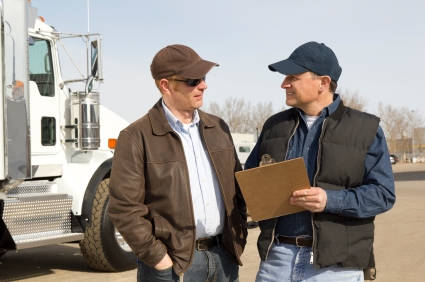 Introduction
Notions importantes sur la fatigue
Vigilance, sommeil, bien-être et sécurité
Accidents dus à la fatigue
Facteurs influençant la vigilance et la fatigue
Règles et défis pour les conducteurs
Règles sur les HDS
Obstacles à la gestion de la fatigue du conducteur
Solutions en matière de gestion de la fatigue
Sécurité des transports : concept du travail en équipe
Directives et normes de l’industrie
Meilleures pratiques
Conclusion
Transporteurs
Conducteurs
Gestion
de la fatigue
Familles des conducteurs
Expéditeurs et
réceptionnaires
[Speaker Notes: Narration : « Les principaux sujets qui seront traités sont les notions importantes sur la fatigue des conducteurs, les règles et les défis auxquels ils font face et la recherche de solutions en matière de gestion de la fatigue. »
 ___________________
Note au formateur : 
Presque toutes les notions importantes sur la fatigue et sur les règles et les obstacles des conducteurs en matière de gestion de la fatigue sont traités dans le module 3, « Formation des conducteurs ». Une bonne partie de ce matériel est toutefois présentée plus en détail dans ce module. En tant que formateur, ces sujets doivent vous être familiers. Notez cependant que le but ultime du module 6 est d’encourager un changement d’attitude.]
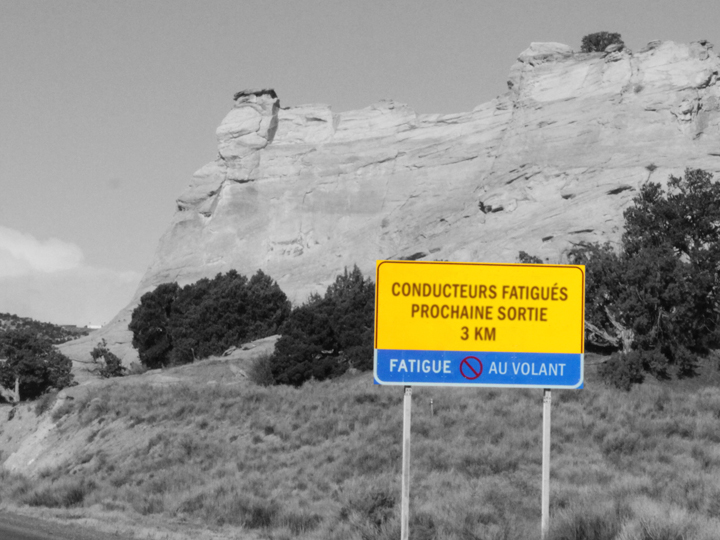 Notions importantes sur la fatigue
[Speaker Notes: Narration : « Nous verrons d’abord les notions importantes sur la fatigue des conducteurs. Nous parlerons de la vigilance, du sommeil, du bien-être, de la sécurité, des accidents dus à la fatigue et, enfin, des facteurs qui ont une influence sur la vigilance et la fatigue. » 
___________________
Note au formateur : 
Les objectifs d’apprentissage de cette section sont : 
(S) Connaître les définitions des mots vigilance, fatigue et bien-être. 
(S) Mesurer l’importance du sommeil, de la vigilance et du bien-être pour les conducteurs. 
(A) Reconnaître l’importance du sommeil, de la vigilance et du bien-être (pour les travailleurs et la population en général).
(S) Connaître les caractéristiques des accidents liés à la fatigue.
(S, A) Mesurer l’importance des accidents liés à la fatigue pour les conducteurs de véhicules lourds (en ce qui a trait aux accidents où le conducteur est décédé). 
(S, A) Connaître le coût élevé des accidents dus à la fatigue. 
(S) Connaître les facteurs qui ont une influence sur la vigilance et la performance.
(S, A) Reconnaître que les êtres humains n’ont pas tous la même sensibilité, la même tolérance à la fatigue, et établir comment la vigilance et la performance du conducteur peuvent être compromis par ces particularités individuelles.]
Vigilance, fatigue et bien-être
Définition de la vigilance =état de veille + attention
Signes de fatigue chez un conducteur :
Diminution de la vigilance, de la concentration et de la capacité à accomplir des tâches
Diminution des réflexes, du jugement
Somnolence ou endormissement
À ne pas confondre avec l’épuisement physique
Définition du bien-être = bonne santé physique, mentale, émotive et comportementale
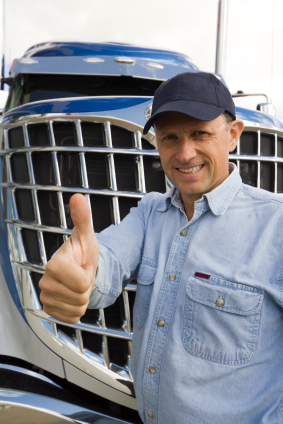 [Speaker Notes: Narration : « Quel est le véritable sens des mots vigilance, fatigue et bien-être? Être vigilant signifie être éveillé et concentré.
 
Le niveau de fatigue pose un problème à partir du moment où il compromet la capacité d’un conducteur à accomplir des tâches qui nécessitent de l’attention, du jugement et des réflexes. La somnolence est un autre indice clé. La fatigue des conducteurs est différente de l’épuisement physique. En effet, la fatigue physique n’a pas une grande influence sur la conduite. Par contre, le bien-être du conducteur en a une. Le bien-être implique une bonne santé physique, mentale, émotive et comportementale. » 
_______________________________
Note au formateur : 
La fatigue accumulée par un conducteur en raison d’un manque de sommeil se traduit éventuellement par de la somnolence; elle n’a pas de lien étroit avec l’épuisement physique. Lorsque la fatigue n’est pas gérée adéquatement par le conducteur, elle mène à la somnolence (épisodes de microsommeil), et la fatigue entraîne l’endormissement.]
Importance du sommeil, de la vigilance et du bien-être pour la sécurité
L’endormissement au volant est la principale cause des accidents mortels impliquant des conducteurs de véhicules lourds.
Un accident grave avec responsabilité peut mettre fin à la carrière d’un conducteur.
Ce type d’accident peut occasionner la faillite d’un transporteur routier.
Un procès intenté à la suite d’un accident lié à la fatigue pourrait viser toutes les parties de la chaîne logistique des opérations de transport (concept de la chaîne de responsabilité).
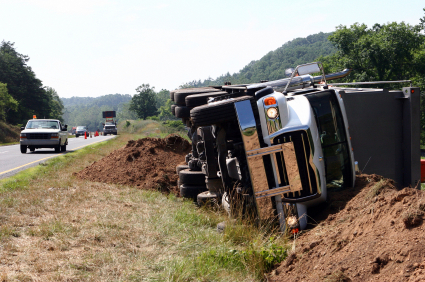 [Speaker Notes: Narration : « La vigilance et le bien-être sont importants pour la sécurité. L’endormissement au volant est la principale cause des accidents mortels impliquant des conducteurs professionnels. Un accident grave avec responsabilité peut mettre fin à la carrière d’un conducteur, causer la faillite du transporteur et avoir des conséquences fâcheuses pour les parties concernées. Un procès pourrait être intenté contre toutes les parties de la chaîne logistique, y compris les expéditeurs et les intermédiaires. » 
_______________________________
Note au formateur : 
L’information sur les accidents liés à l’endormissement au volant s’appuie sur une étude publiée en 1990 par le National Transportation Safety Board (NTSB). Les deux diapositives qui suivent en traitent plus en détail.]
Accidents dus à la fatigue
Habituellement, il s’agit de la sortie de route d’un seul véhicule.
Le conducteur est seul dans son véhicule.
Ces accidents se produisent principalement entre 2 h et 7 h.
Généralement, il s’agit d’accidents graves.
Ils sont normalement liés à un manque de sommeil ou à de longues heures de travail.
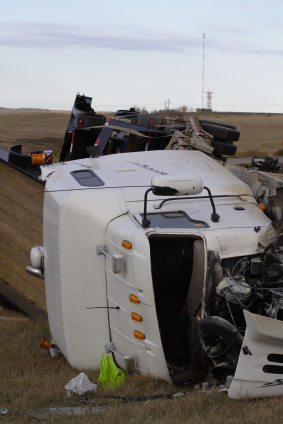 [Speaker Notes: Narration : « La majorité des accidents liés à la fatigue sont des sorties de route impliquant un véhicule sans passager. La période critique s’étend de 2 h à 7 h, mais ces accidents peuvent se produire à n’importe quelle heure de la journée. Les accidents dus à la fatigue sont souvent très graves. La majorité d’entre eux est la conséquence d’un manque de sommeil ou de longues heures de travail. » 
_______________________________
Note au formateur : 
Ces caractéristiques sont typiques, bien que ce ne soient pas tous les accidents liés à la fatigue qui obéissent à ce scénario.]
Menace pour les conducteurs
Étude du National Transportation Safety Board (NTSB) portant sur 182 accidents de véhicules lourds mortels pour le conducteur : 
Les analyses approfondies de ces accidents ont révélé que la fatigue en était la principale cause dans 31 % des cas.
L’excès de vitesse et d’autres causes jouaient souvent un rôle.
La fatigue était la principale cause d’accident. 
En 2010, plus de 500 conducteurs de véhicules lourds sont morts dans des accidents aux États-Unis.
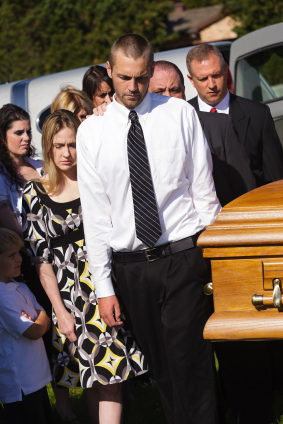 [Speaker Notes: Narration : « Le National Transportation Safety Board (ou NTSB) a étudié 182 accidents de véhicules lourds mortels pour le conducteur. Les analyses approfondies de ces accidents ont révélé que la fatigue en était la principale cause dans 31 % des cas. L’excès de vitesse comptait parmi les autres facteurs. La fatigue était la cause la plus souvent retenue pour expliquer l’accident. En 2010, plus de 500 conducteurs de véhicules lourds sont morts dans des accidents aux États-Unis. » 
_______________________________
Note au formateur : 
Source : NTSB (1990). Dans cette étude, la fatigue était la principale cause de 56 accidents sur 182 (31 %). Le module 3 donne d’autres statistiques sur les accidents dus à la fatigue. 
Nous mettons l’accent sur cette statistique parce qu’elle porte sur des accidents mortels pour les conducteurs professionnels, soit des conducteurs qui ont des rapports quotidiens avec les expéditeurs et les réceptionnaires.]
Coût des accidents dus à la fatigue
Selon la FMCSA, le coût global total pour la société d’un accident de semi-remorque est approximativement de 181 000 $ US. 
Comparativement à la moyenne des accidents, ceux qui sont causés par la fatigue et qui impliquent des conducteurs de véhicules lourds sont : 
Deux fois plus susceptibles d’occasionner des blessures corporelles.
Deux fois plus graves globalement.
Par conséquent, le coût moyen global d’un accident causé par la fatigue du conducteur serait d’approximativement 350 000 $ US.
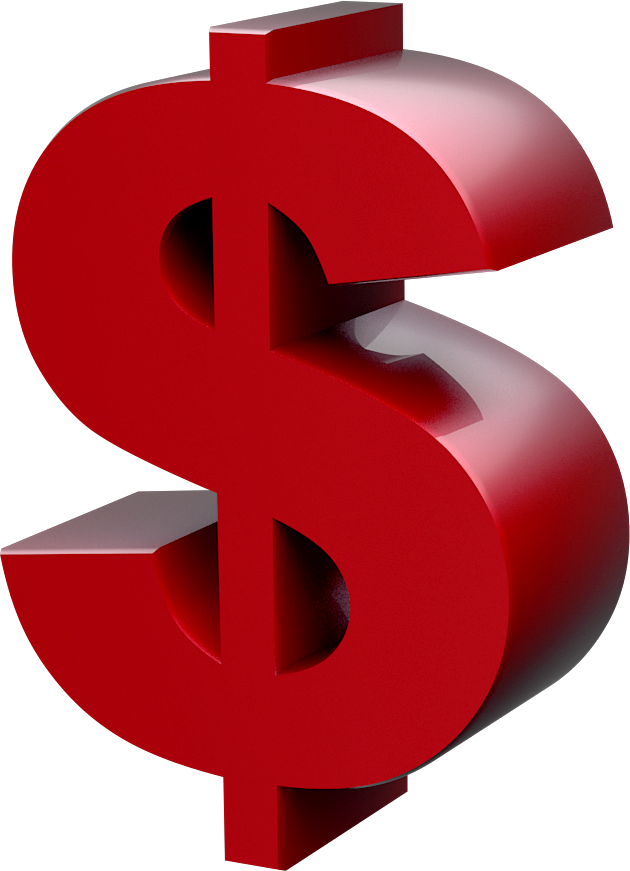 [Speaker Notes: Narration : « Les accidents liés à la fatigue sont très coûteux. Aux États-Unis, la Federal Motor Carrier Safety Administration (ou FMCSA) évalue le coût total moyen pour la société d’un accident de semi-remorque à 181 000 dollars américains. Comparativement à la moyenne des accidents, on observe que les accidents qui sont causés par la fatigue et qui impliquent des conducteurs professionnels ont une probabilité deux fois plus grande d’occasionner des blessures corporelles et que dans l’ensemble, ces accidents sont deux fois plus graves.
Par conséquent, le coût moyen total d’un accident causé par la fatigue du conducteur serait approximativement de 350 000 dollars américains. » 
_____________________________
Note au formateur : 
La source de l’estimation de 181 000 $ US est la Division des analyses de la FMCSA (publication FMCSA-RRA-11-025, octobre 2011). Cette estimation concerne les accidents impliquant des véhicules lourds et des autocars survenus en 2009. Ces coûts (qui s’appliquent aux accidents rapportés par la police) comprennent le coût des véhicules, les frais médicaux et les services médicaux d’urgence, les retards, la perte de productivité ainsi que la perte de qualité de vie. Cette estimation, réalisée à partir du Système général d’estimation des accidents liés à la fatigue, est le résultat d’une comparaison entre les accidents de semi-remorque et tous les accidents.]
Poursuites en cas d’accident
Les accidents majeurs entraînent souvent des poursuites judiciaires.
Les avocats des plaignants peuvent intenter un procès aux expéditeurs et aux intermédiaires, surtout si ces derniers ont un portefeuille bien garni.
La déposition peut mettre en cause les pratiques de chargement, le traitement réservé aux conducteurs, les conditions de transport ou de livraison, etc.
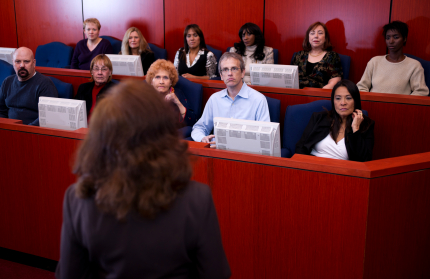 [Speaker Notes: Narration : « Les accidents majeurs entraînent souvent des poursuites judiciaires. Les avocats des plaignants peuvent intenter un procès aux expéditeurs et aux intermédiaires, surtout si ces derniers ont un portefeuille bien garni. En plus de dénoncer les actions du conducteur et du transporteur, la déposition peut mettre en cause les pratiques de chargement, le traitement réservé aux conducteurs, les conditions de transport ou de livraison, ou d’autres actions de l’expéditeur ou de l’intermédiaire. » 
_______________________________
Note au formateur : 
Vous connaissez peut-être des exemples de poursuites qui sont pertinents; si c’est le cas, parlez-en.]
Facteur de fatigue : quantité de sommeil
Dernière période principale de sommeil (par exemple la nuit dernière)
Périodes antérieures de sommeil (par exemple les nuits précédentes)
Siestes
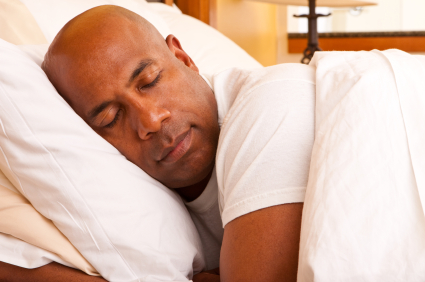 [Speaker Notes: Narration : « La vigilance et la fatigue d’un conducteur ne dépendent pas seulement des heures de travail ou des heures de conduite. La réglementation sur les HDS donne aux conducteurs la possibilité d’obtenir suffisamment de sommeil et de repos. Toutefois, d’autres facteurs à la fois physiologiques et environnementaux ont aussi un effet sur la fatigue. La quantité de sommeil, c’est-à-dire la quantité de sommeil accumulée la nuit dernière, les nuits précédentes ou lors de siestes, est le facteur qui influence le plus le niveau de vigilance d’un conducteur. » 
_______________________________
Note au formateur : 
Cette diapositive et les suivantes visent à donner aux participants une connaissance générale des facteurs générant de la fatigue afin qu’ils connaissent mieux les besoins des conducteurs en matière de gestion de la fatigue. En plus de présenter cette information de base sur la quantité de sommeil comme facteur de fatigue, vous pourriez vouloir aborder des sujets tels la dette de sommeil et le sommeil réparateur (concepts également traités dans le module 3 et dans d’autres modules du PNAGF).]
Effets progressifs et cumulatifs de différentes quantités de sommeil sur la performance
9 heures au lit

7 heures au lit

5 heures au lit

3 heures au lit
Performance relative
Nombre de jours de sommeil restreint
[Speaker Notes: Narration : « Ce graphique tiré d’une étude en laboratoire montre les effets progressifs et cumulatifs de différentes quantités de sommeil sur la performance. Quatre groupes ont participé à cette étude. La ligne supérieure bleue montre les participants qui ont passé neuf heures au lit chaque nuit. Comme vous pouvez le constater, leur performance demeure constante et élevée pendant les huit jours. La ligne rose désigne quant à elle ceux qui ont passé sept heures au lit. Leur performance est convenable, malgré une légère baisse au cours des huit jours. La ligne suivante représente ceux qui ont obtenu cinq heures de sommeil. Leur performance est en baisse constante. La baisse de performance des conducteurs ayant dormi seulement trois heures par nuit est la plus spectaculaire. Remarquez que toutes les différences sont graduelles, c’est-à-dire qu’elles s’accentuent au fil des jours. » 
_______________________________
Note au formateur : 
Source : Balkin et al. (2000). Les sujets étaient des conducteurs d’âge moyen. Pour mesurer la performance, on utilisait un test psychomoteur de la vigilance (TVP), une mesure de l’attention visuelle souvent utilisée dans les études sur la vigilance et la fatigue. Il s’agit d’un bon exemple d’une étude de privation partielle de sommeil où tous les sujets ont obtenu une quantité de sommeil, mais certains une quantité moindre que celle dont ils avaient besoin. D’autres études montrent qu’obtenir n’importe quelle quantité de sommeil (lors de telles études) est bien mieux que de ne pas dormir du tout
 
Nous ne sommes pas tous habiles dans l’interprétation de graphiques, aussi la lecture de cette diapositive pourrait s’avérer difficile pour certains participants. Si vous manquez de temps, vous pourriez tout simplement ne pas aborder les détails de cette diapositive. Si vous l’expliquez, assurez-vous que les participants comprennent bien les conséquences clés des effets cumulatifs d’un manque de sommeil répété. À mesure que la privation de sommeil (légère ou importante) se poursuit, la dette de sommeil s’accumule et la performance du conducteur se dégrade. 
 
La règle des 10 heures obligatoires de repos incluse dans la réglementation sur les HDS donne aux conducteurs la possibilité de dormir de 7 à 8 heures par jour.]
Siestes
Les siestes sont très salutaires : il s’agit du meilleur antidote à la fatigue et à la somnolence sur la route! 
Même un petit somme de 20 minutes peut grandement améliorer la vigilance et la performance pendant les heures subséquentes (période approximative d’une heure et demie à deux heures).
Au cours d’une étude de la NASA portant sur des pilotes de ligne, l’ajout d’une sieste planifiée a permis de réduire de 50 % les épisodes de somnolence subséquente et de 34 % les erreurs d’atterrissage.
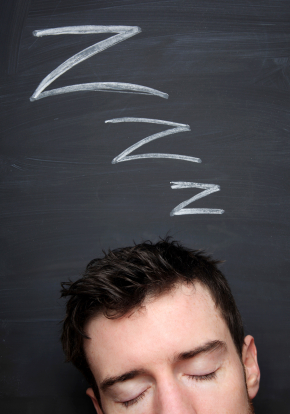 [Speaker Notes: Narration : « Connaissez-vous l’expression sieste énergisante? Les siestes ont vraiment un effet puissant sur la vigilance. Elles sont le meilleur antidote à la fatigue et à la somnolence sur la route. Même un petit somme de 20 minutes peut grandement améliorer la vigilance et la performance pendant les heures subséquentes, soit approximativement pendant une heure et demie à deux heures. La NASA a mené une étude sur les pilotes de ligne qui traversent le Pacifique. Dans cette étude, l’ajout de siestes planifiées a permis de réduire de 50 % les épisodes de somnolence subséquente et de 34 % les erreurs d’atterrissage. Ainsi, faire une sieste en attendant leur tour pour le chargement ou le déchargement de leur remorque est très salutaire pour les conducteurs de véhicules lourds. » 
_______________________________
Note au formateur : 
Étude de la NASA : Rosekind et al. (1994). Si vous avez le temps, envisagez de poser des questions qui soulèvent une discussion sur les siestes. À quelle fréquence les participants font-ils des siestes? Les trouvent-elles salutaires?]
Rythme circadien quotidien (aussi appelé horloge interne ou horloge biologique)
Physiologique
Contrôlé par le cerveau
Présent chez presque tous les animaux
Résiste aux changements (comme le décalage horaire)
Présent même si on dort suffisamment et peu importe les activités
Influencé par la lumière et l’obscurité
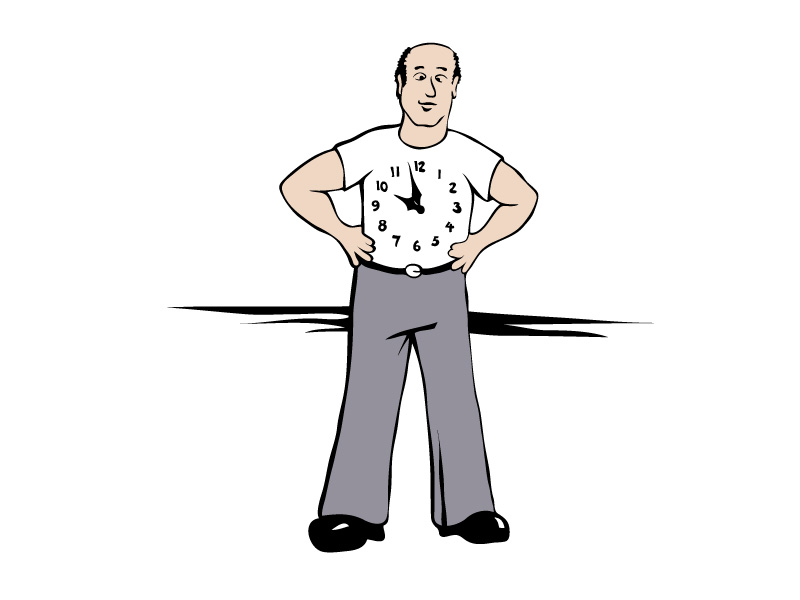 [Speaker Notes: Narration : « La vigilance fluctue grandement au cours d’un cycle de 24 heures en raison des rythmes circadiens. Les rythmes circadiens sont physiologiques et ils sont contrôlés par le cerveau. Presque tous les animaux ont ces rythmes qui résistent au changement. C’est d’ailleurs pourquoi le décalage horaire vous affecte lorsque vous changez de fuseau horaire. Les rythmes circadiens se manifestent même si vous dormez suffisamment et ils sont influencés par la lumière et l’obscurité. En effet, la lumière indique à votre horloge interne qu’il fait jour et que vous devez demeurer éveillé, alors que l’obscurité lui indique qu’il est temps de vous détendre et de vous préparer à dormir. » 
_______________________________
Note au formateur : 
Vous pouvez faire un rapprochement entre ce sujet et les caractéristiques des accidents dus à la fatigue discutées plus tôt. Pourquoi les accidents dus à la fatigue surviennent-ils surtout la nuit entre 2 h et 7 h? Vous pourriez aussi inviter les participants à vous parler de l’importance de leurs creux circadiens, de leur baisse de vigilance en après-midi, etc.]
Rythme circadien quotidien
Vigilance relative
Heure du jour
[Speaker Notes: Narration : « Ce graphique illustre le fonctionnement de votre rythme circadien quotidien sur une période de 24 heures. Aux alentours de minuit, vos niveaux de vigilance et d’éveil baissent rapidement pour se retrouver à leur plus bas vers 4 ou 5 h. À 7 h, votre vigilance augmente rapidement pour atteindre un sommet en fin de matinée. Elle baisse de nouveau au début et jusqu’au milieu de l’après-midi, puis remonte par la suite en soirée. Vers 21 ou 22 h, elle recommence à baisser. Nous suivons presque tous cette tendance générale. Les périodes de pointe du rythme circadien sont les plus propices à la conduite et au travail, alors que les périodes de creux du cycle favorisent le sommeil. Les intermédiaires et les expéditeurs doivent connaître et prendre en considération les effets des horaires de chargement et de voyage sur le sommeil et la vigilance des conducteurs. Ces derniers sont plus vigilants pendant les périodes de pointe de leur rythme circadien et dorment mieux pendant ses creux. » 
_______________________________
Note au formateur : 
Il existe des différences individuelles et diverses mesures physiologiques qui suivent des tendances ou des tracés différents. Le tracé illustré montre la tendance générale.
Périodes de pointe de vigilance : 
Le matin après 8 h.
Le soir jusque vers 21 h.
Périodes creuses : 
Creux profond : tôt le matin, avant le lever du soleil (entre minuit et 6 h).
Creux moyen : début et jusqu’au milieu de l’après-midi (entre 13 h et 15 h).
 
Source : Knipling (2009).]
Période d’éveil
« 16 heures d’éveil » est la règle à la base des heures de service.
Une étude en laboratoire a comparé les effets sur la vigilance de longues périodes d’éveil à ceux de l’alcool (taux d’alcoolémie) :
Plus de 17 heures d’éveil ≈ alcoolémie de 0,05 mg/100 ml.
Plus de 24 heures d’éveil ≈ alcoolémie de 0,1 mg/100 ml.
16 HEURES
D’ÉVEIL
[Speaker Notes: Narration : « En faisant abstraction des siestes, combien d’heures environ êtes-vous éveillé chaque jour avant d’avoir sommeil? Pour la plupart des gens, c’est environ 16 heures. Une étude en laboratoire sur la privation de sommeil a comparé les effets sur la vigilance de longues heures d’éveil à ceux de la consommation d’alcool. Les résultats obtenus à certains tests de performance ont montré qu’être éveillé pendant plus de 17 heures équivaut à avoir un taux d’alcoolémie de 0,05 mg d’alcool par 100 ml de sang. Être éveillé pendant 24 heures ou plus équivaut à un taux d’alcoolémie de 0,1 mg d’alcool par 100 ml de sang, soit un taux supérieur à la limite légale de 0,08 mg d’alcool par 100 ml de sang. » 
_______________________________]
Périodes de travail et de conduite
Des études ont fait ressortir que le risque d’accident est proportionnel au nombre d’heures de conduite. 
Les heures passées au travail et à la conduite sont également associées à une période excessive d’éveil (plus de 16 heures).
Selon une étude sur des 
  véhicules lourds impliqués dans                                    des accidents mortels, le 
  pourcentage d’accidents liés 
  à la fatigue est sept fois supérieur 
  lorsque les conducteurs 
  dépassent le
  nombre d’heures de conduite 
  autorisées.
Accidents mortels 
liés à la fatigue (%)
Respect des heures de conduite
Non-respect des heures de conduite
[Speaker Notes: Narration : « Le temps passé au travail et à conduire a aussi un effet sur la vigilance. Des études ont fait ressortir que le risque d’accident est proportionnel aux heures de conduite. Les heures passées au travail et à la conduite sont également liées à une période excessive d’éveil; c’est pourquoi la réglementation sur les HDS prescrit une limite journalière d’heures de travail et de conduite. Selon une étude sur des camions impliqués dans des accidents mortels, le pourcentage d’accidents liés à la fatigue est sept fois supérieur lorsque les conducteurs ne respectent pas la limite légale des heures de conduite autorisées. » 
_______________________________
Note au formateur : 
Étude sur des camions impliqués dans des accidents mortels : Campbell (2005). Le pourcentage d’accidents dus à la fatigue est de 1,6 % pendant les HDS autorisées, mais de 11,2 % lorsque les limites autorisées par la réglementation sur les HDS sont dépassées. Il est toutefois fort probable que le dépassement de la limite légale des heures de conduite autorisées n’est pas la seule raison qui explique ces résultats. (D’autres comportements à risque du conducteur ou un véhicule en mauvais état de marche peuvent également être en cause.)]
Autres facteurs ayant un effet sur la vigilance
Différences individuelles en matière de tolérance à la fatigue
Circulation routière
Monotonie de la route
Conditions météo
Agresseurs environnementaux (chaleur, bruit, vibrations)
Interaction sociale
Caféine
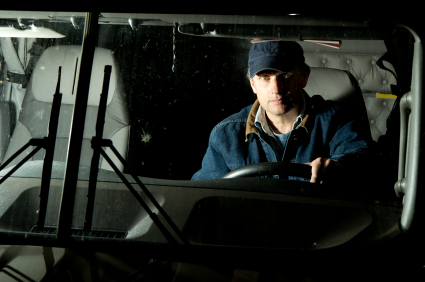 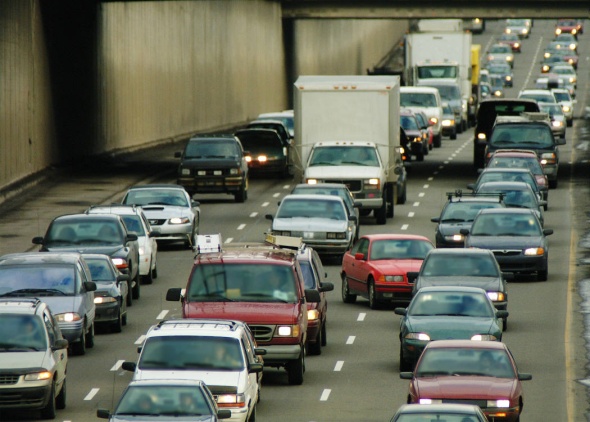 [Speaker Notes: Narration : « Plusieurs autres facteurs influent sur la vigilance, notamment les différences individuelles en matière de sensibilité à la fatigue, les conditions routières, la monotonie de la route, la météo, les agresseurs environnementaux comme la chaleur, le bruit et les vibrations, l’interaction sociale et la caféine. Le module 3 traite plus en détail de cette question. » 
_______________________________
Note au formateur : 
La liste des facteurs est donnée à titre de complément d’information. Les modules 3, 4, 7 et 8 traitent des différences individuelles en matière de sensibilité à la fatigue. Il s’agit d’un facteur important, mais qui n’est pas très pertinent pour le présent module.]
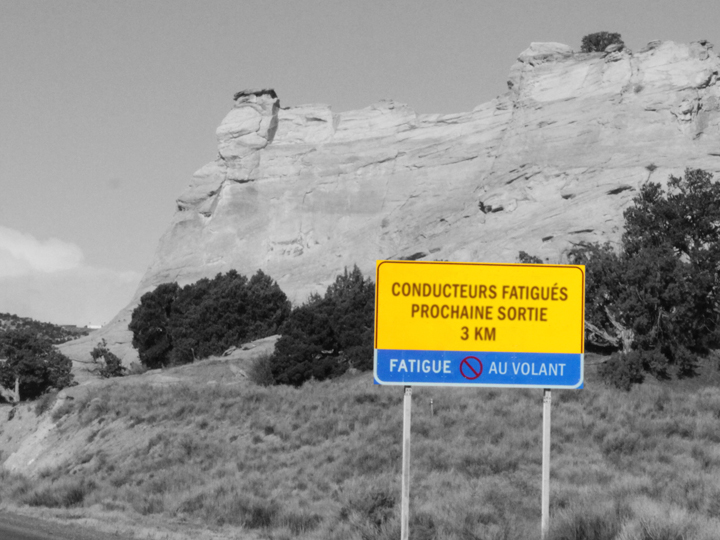 Règles et défis pour les conducteurs
[Speaker Notes: Narration : « Cette section traite des heures de service des conducteurs et des nombreux défis auxquels ils doivent faire face pour gérer leur fatigue. » 
_______________________________
Note au formateur : 
Les objectifs d’apprentissage particuliers à cette section sont les suivants : 
(S) Connaître les principales règles américaines et canadiennes (quarts de travail, heures de conduite, heures de repos).
(S, A) Connaître et reconnaître l’utilité de la réglementation sur les HDS pour réduire la fatigue du conducteur et favoriser la sécurité.
(S, A) Connaître les difficultés générales que rencontre le conducteur sur la route en matière de gestion du sommeil et de vigilance et en tenir compte.
(S, A) Connaître les difficultés que rencontre le conducteur en matière de disponibilité d’aires de repos et en tenir compte.
(S, A) Connaître les défis de gestion de la fatigue relatifs à la clientèle et en tenir compte.
(A) Respecter les besoins du conducteur en matière de pratiques propices à la vigilance de la part des expéditeurs et des réceptionnaires.
(S, A) Connaître la vulnérabilité particulière des petits transporteurs et en tenir compte.]
Principales règles américaines sur les HDS pour les conducteurs de véhicules lourds
14 heures : fenêtre de travail
11 heures : maximum d’heures de conduite
10 heures : période minimale de repos :
10 heures successives
10 heures divisées en 8 heures et 2 heures
Limite hebdomadaire. On ne peut conduire après avoir accumulé : 
60 heures de travail en 7 jours consécutifs
70 heures de travail en 8 jours consécutifs
34 heures avant la reprise du travail
[Speaker Notes: Narration : « Voici un aperçu des principales règles américaines sur les HDS pour les conducteurs de véhicules lourds. La conduite quotidienne doit s’inscrire dans une fenêtre de 14 heures. La limite de conduite est de 11 heures par jour. Le conducteur doit prendre 10 heures de repos, soit 10 heures successives ou 10 heures divisées en 8 heures et 2 heures consécutives dans le compartiment couchette. La limite hebdomadaire est de 60 heures de travail en 7 jours consécutifs ou de 70 heures en 8 jours consécutifs. Les conducteurs peuvent reprendre le travail après une période de repos de 34 heures consécutives. Plusieurs détails manquent à cet exposé sommaire. Consultez la réglementation et informez-vous auprès de votre transporteur pour un complément d’information. » 
_______________________________
Note au formateur : 
La fenêtre de 14 heures peut être prolongée à 16 heures une fois par semaine si les conducteurs sont au repos après ces heures. Violer la règle de la fenêtre de 14 heures passées au travail est l’infraction la plus courante chez les conducteurs. Le pourcentage de violation des règles (fenêtre de 14 heures ou autres) lié aux retards n’est pas connu; par contre, la FMCSA prévoit étudier ce problème. Source : GAO (2011).]
Principales règles canadiennes sur les HDS (1 de 2)
Pour conduire, il faut avoir pris au moins 24 heures de repos consécutives au cours des 14 jours précédents.

Interdiction de conduire lorsque, depuis le début du poste de travail :
16 heures se sont écoulées.
14 heures de travail se sont accumulées.
13 heures de conduite se sont accumulées.

Au cours d’une journée, le conducteur doit cesser de conduire s’il a accumulé :
13 heures de conduite.
14 heures de travail.
 
10 heures : période minimale de repos par jour :
 8 heures consécutives, plus 2 heures prises en périodes de > 30 minutes.

Les 10 heures de repos prises dans le compartiment couchette peuvent être fractionnées, que le conducteur conduise seul ou en équipe, si les conditions sont respectées.
[Speaker Notes: Narration : « Les règles canadiennes sont analogues aux règles américaines, à quelques différences près. La fenêtre de travail est de 16 heures par jour. Le maximum d’heures de travail par jour et par poste de travail est de 14 heures. La limite d’heures de conduite par jour et par poste de travail est de 13 heures. Une période de repos minimale de 10 heures par jour est également exigée, soit 8 heures consécutives, plus 2 heures additionnelles, divisées en périodes d’au moins 30 minutes. Pour les conducteurs seuls ou en équipe, il est possible de fractionner les 10 heures de repos prises dans le compartiment couchette si les conditions sont respectées. » 
____________________________
Note au formateur : 
L’expression par jour peut indiquer un quart de travail qui chevauche minuit, par exemple une fenêtre de travail de 16 heures qui commence à 16 h et se termine à 8 h. Le module 3 donne plus de détails sur les règles américaines et canadiennes sur les HDS. Préparez-vous à discuter et à expliquer ces règles, mais évitez si possible de vous concentrer seulement sur leur respect. En effet, les participants doivent bien comprendre que le respect des HDS n’est qu’une partie du processus de gestion de la fatigue.]
Principales règles canadiennes sur les HDS (2 de 2)
Les cycles 
Cycle 1 :
Interdiction de conduire après avoir accumulé 70 heures de travail au cours d’une période de 7 jours consécutifs.

Cycle 2 :
Interdiction de conduire après avoir accumulé :
120 heures de travail au cours d’une période de 14 jours consécutifs.
70 heures de travail sans avoir pris au moins 24 heures de repos consécutives.

Commencer un cycle ou changer de cycle :
Le conducteur PEUT terminer un cycle en cours, commencer un nouveau cycle ou passer d’un cycle à l’autre s’il prend les heures de repos suivantes :
Au moins 36 heures de repos consécutives lorsqu’il suit le cycle 1.
Au moins 72 heures de repos consécutives lorsqu’il suit le cycle 2.
[Speaker Notes: Narration : « Pour le cycle 1, il est interdit de conduire après avoir accumulé 70 heures de travail au cours d’une période de 7 jours consécutifs. 
Pour le cycle 2, il est interdit de conduire après avoir accumulé :
 120 heures de travail au cours d’une période de 14 jours consécutifs.
 ou 70 heures de travail sans avoir pris au moins 24 heures de repos consécutives.
 
Le conducteur PEUT terminer un cycle en cours, commencer un nouveau cycle ou passer d’un cycle à l’autre s’il prend les heures de repos suivantes :
 au moins 36 heures de repos consécutives lorsqu’il suit le cycle 1.
 ou au moins 72 heures de repos consécutives lorsqu’il suit le cycle 2. » 
 _______________________________]
Les HDS comme mesure de prévention de la fatigue
Respect des HDS : 
Les HDS donnent aux conducteurs la possibilité de dormir suffisamment.
Les 10 heures de repos permettent d’obtenir de 7 à 8 heures de sommeil.
Les quarts de travail sont conformes à la norme naturelle de 16 heures d’éveil par jour.
La règle des 11 heures de conduite (13 heures au Canada) limite les heures de conduite. 
Les limites hebdomadaires (cycles) favorisent le repos et la récupération lors des jours de congé.
[Speaker Notes: Narration : « Les règles sur les heures de service ne sont pas parfaites. Elles ont en effet plusieurs limites, mais elles sont nécessaires et, de plusieurs façons, efficaces. Se conformer aux HDS donne aux conducteurs la possibilité de dormir suffisamment. Les 10 heures de repos exigées permettent de 7 à 8 heures de sommeil par nuit, ce qui est suffisant pour la majorité des adultes. La fenêtre de travail est conforme à la norme naturelle de 16 heures d’éveil par jour. La règle des 11 heures de conduite, ou 13 heures au Canada, limite les heures de conduite, alors que les cycles favorisent le repos et la récupération les fins de semaine. Par ailleurs, la majorité des conducteurs ne travaillent ou ne conduisent pas pendant le nombre maximal d’heures autorisé. » 
_______________________________
Note au formateur : 
Les points soulevés ici visent l’adoption d’une attitude propice au respect de la réglementation sur les HDS non seulement pour des raisons légales, mais aussi et surtout pour des raisons de sécurité et de santé.]
Défis liés à la gestion de la fatigue (1 de 2)
Horaire souvent trop chargé pour bien profiter du sommeil principal
Longues heures de travail (en plus de la navette quotidienne maison-travail)
Changements fréquents d’horaire
Cycles travail-repos en conflit avec les rythmes circadiens
Fenêtres de travail pendant lesquelles chaque minute compte
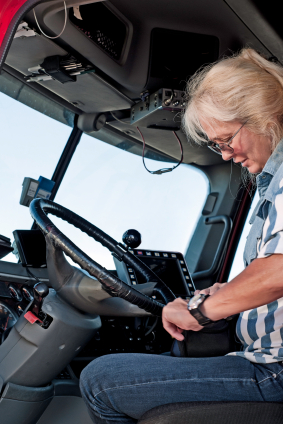 [Speaker Notes: Narration : « Les conducteurs rencontrent plusieurs obstacles dans leur gestion de la fatigue, notamment un horaire trop chargé pour bien profiter de leur sommeil principal, de longues heures de travail – en plus, pour plusieurs, du temps consacré au navettage –, le changement des horaires de travail et, finalement, des périodes de sommeil et de travail qui vont à l’encontre des rythmes circadiens. De plus, pendant les fenêtres de travail, chaque minute compte. » 
 _______________________________
Note au formateur : 
Cette diapositive et la suivante font état de 10 défis rencontrés par les conducteurs dans leur gestion de la fatigue. Tous ne s’appliquent pas à l’ensemble des conducteurs, mais beaucoup d’entre eux rencontrent la plupart de ces difficultés dans leur travail.]
Défis liés à la gestion de la fatigue(2 de 2)
Environnement peu familier ou inconfortable pour dormir
Perturbations du sommeil
Occasions limitées de faire de l’exercice
Difficulté à bien s’alimenter sur la route
Agresseurs environnementaux (bruit, chaleur, froid, manque de ventilation, etc.)
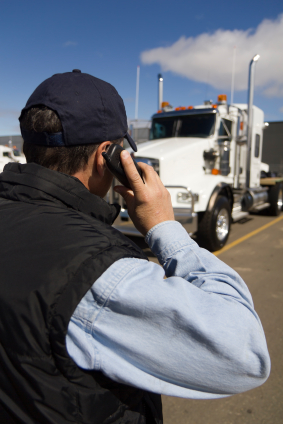 [Speaker Notes: Narration : « Parmi les autres obstacles en matière de gestion de la fatigue, notons : des lieux inhabituels ou inconfortables pour dormir, des perturbations du sommeil, des occasions limitées de faire de l’exercice, la difficulté de bien s’alimenter sur la route et la présence d’agresseurs environnementaux comme le bruit, la chaleur, le froid, le manque de ventilation, etc. Vaincre tous ces obstacles n’est pas chose aisée. »]
Aires de repos pour les conducteurs professionnels : disponibilité et qualité des services
Pourcentage de conducteurs sondés ayant répondu « toujours » ou « souvent » : 
Trouver un espace libre dans une halte routière : 34 %
Trouver un espace libre dans une aire de repos : 11 %
Les services offerts sont adéquats : 51 %
+ La majorité des systèmes de ventilation installés dans les camions nécessitent de laisser tourner le moteur au ralenti pour fonctionner, ce qui est interdit dans de plus en plus d’endroits.
[Speaker Notes: Narration : « Trouver une aire de repos adéquate est un défi quotidien pour beaucoup de conducteurs professionnels en Amérique du Nord. Selon un sondage réalisé auprès des conducteurs professionnels, seulement 34 % d’entre eux trouvent “toujours” ou “souvent” un espace libre dans une halte routière. Le pourcentage de ceux qui trouvent un espace de repos dans une aire de repos publique est très faible, soit 11 %, et seulement 51 % des conducteurs considèrent que les services offerts sont adéquats.

Par ailleurs, même si l’endroit est adéquat, bien dormir peut être difficile. La majorité des systèmes de ventilation installés dans les camions nécessitent de faire tourner le moteur au ralenti, ce qui est interdit dans de plus en plus d’endroits. » 
_______________________________
Note au formateur : 
Les résultats obtenus au sondage sont le fruit d’une démarche de Chen et al. (2002).

Complément d’information : 
Les aires de repos pour les conducteurs de véhicules lourds sont très rares en bordure des autoroutes, en particulier dans le nord-est des États-Unis et le Midwest.
Selon Trombly (2003), l’offre d’aires de repos pour véhicules lourds satisfait moins de la moitié de la demande. Souvent, les conducteurs doivent stationner leur véhicule sur les bretelles ou sur les accotements des autoroutes. Même lorsqu’ils trouvent un espace pour se garer, ils ne s’y sentent pas toujours en sécurité. Selon un sondage de l’Owner-Operator Independent Driver Association (OOIDA, 1999), 85 % des conducteurs émettent des réserves sur les aires de repos (vols, agressions, prostitution et autres délits).]
Obstacles à la gestion de la fatigue par le conducteur
Accès limité au stationnement et à des services
Pression pour respecter les délais
Retards excessifs de chargement et de déchargement
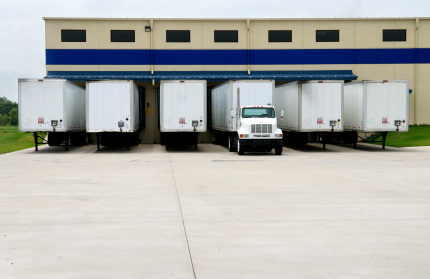 [Speaker Notes: Narration : « Les obstacles liés à la gestion de la fatigue par le conducteur incluent : un accès limité aux stationnements et aux services, la pression pour respecter les délais et les retards excessifs pour le chargement et le déchargement. »
_______________________________
Note au formateur : 
Les diapositives qui suivent se penchent sur chacun de ces sujets.]
Accès limité aux stationnements et aux services
Certains expéditeurs et réceptionnaires n’autorisent pas les conducteurs à prendre des périodes de repos sur place.
Les conducteurs doivent alors stationner sur les accotements ou sur les bretelles des autoroutes.
Certains expéditeurs et réceptionnaires ne donnent pas aux conducteurs un accès complet aux services (toilettes, salle de repos et cafétéria).
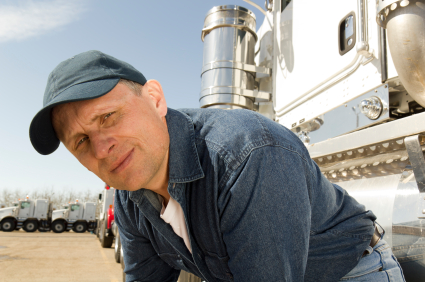 [Speaker Notes: Narration : « L’accès aux stationnements et aux services est parfois limité pour les conducteurs. En effet, certains expéditeurs et réceptionnaires ne les autorisent pas à prendre des périodes hors travail sur place. Ceux-ci doivent alors se stationner sur les accotements et sur les bretelles d’autoroute ou dans d’autres endroits désagréables. Certains expéditeurs ou réceptionnaires n’accordent pas non plus aux conducteurs un accès complet aux commodités telles que toilettes, salle de repos et cafétéria. »
_______________________________
Note au formateur : 
Les expéditeurs et les réceptionnaires participants pourraient s’offusquer de remarques qui les concernent dans cette diapositive et les suivantes. Si elles sont présentées de façon constructive, des diapositives comme celles-ci pourront aider à amorcer un dialogue ouvert et profitable.]
Pression pour respecter les délais (1 de 2)
Les horaires de livraison sont parfois établis par l’expéditeur ou le réceptionnaire sans consultation de l’intermédiaire, du transporteur ou du conducteur.
Les délais de livraison peuvent reposer sur des estimations de temps irréalistes ou être basés sur un scénario avec des conditions idéales.
Le transporteur doit choisir entre accepter un horaire trop serré ou renoncer au chargement. 
Les contrats avec les expéditeurs et les réceptionnaires peuvent comporter des exigences de performance très strictes (p. ex., 98 % ou plus de livraisons dans les délais prescrits). De plus, les gestionnaires d’horaires hésitent à demander de nouveaux délais pour les conducteurs.
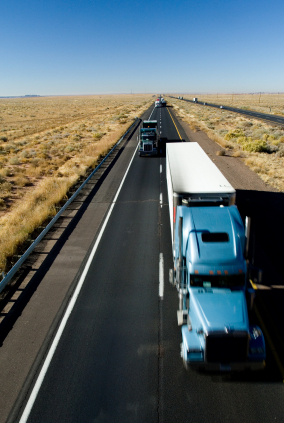 [Speaker Notes: Narration : « Les délais exercent une pression énorme sur les conducteurs professionnels. Les horaires de livraison peuvent être établis par une entente entre le vendeur de l’expéditeur et l’acheteur du réceptionnaire, sans consultation de l’intermédiaire, du transporteur ou du conducteur. Les délais de livraison reposent souvent sur des estimations de temps irréalistes ou sur un scénario avec des conditions idéales. Le transporteur doit alors choisir entre accepter un horaire serré ou renoncer au chargement. Les contrats avec les expéditeurs et les réceptionnaires peuvent aussi contenir des exigences très strictes, comme la livraison juste-à-temps. De plus, les gestionnaires d’horaires hésitent à demander de nouveaux délais pour les conducteurs. » 
_______________________________
Note au formateur : 
Source partielle : FHWA OMC (1998).]
Pression pour respecter les délais (2 de 2)
Les exigences strictes de livraison incitent parfois le conducteur à se montrer imprudent et à : 
Continuer de conduire malgré la fatigue accumulée.
Violer les règles sur les HDS.
Conduire trop vite.
Il est attendu du conducteur qu’il soit le « maillon élastique » de la chaîne logistique.
Le problème est aggravé lorsque l’expéditeur impose une route de transport plus courte, mais plus lente.
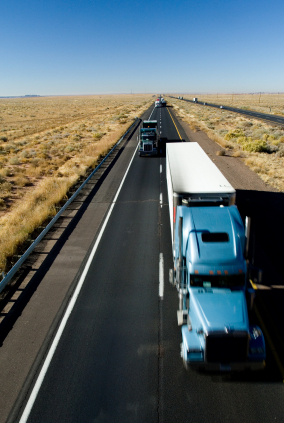 [Speaker Notes: Narration : « Les conditions strictes de livraison forcent parfois le conducteur à se montrer imprudent, par exemple à continuer de conduire malgré la fatigue accumulée, à violer les règles sur les HDS ou à conduire trop vite. Il est attendu du conducteur qu’il soit le “maillon élastique” de la chaîne logistique. Le problème est aggravé lorsque l’expéditeur impose une route de transport plus courte, mais plus lente. »
 _______________________________
Note au formateur : 
L’image du « maillon élastique » est un bon point de départ pour une discussion.]
Retards excessifs de chargement et de déchargement (1 de 2)
L’immobilisation du conducteur en raison de l’attente chez l’expéditeur ou le réceptionnaire est un problème majeur.
Les coûts annuels sont estimés à
   3 M$ US pour l’industrie et à 
   6,5 M$ US pour l’ensemble de 
   l’économie.
La perte de temps que subissent les
   conducteurs aggrave la pénurie de 
   conducteurs.
La majorité des conducteurs étant payés au kilométrage, les pertes de temps génèrent de la frustration chez les conducteurs en retard sur l’horaire prévu et font d’eux des conducteurs pressés.
Les retards entraînent ainsi des violations des HDS, ce qui expose les transporteurs à des risques financiers et juridiques.
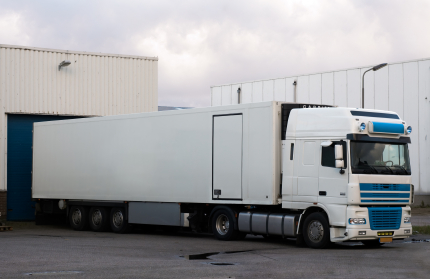 [Speaker Notes: Narration : « Les retards excessifs de chargement et de déchargement qui immobilisent le conducteur en raison de l’attente sont un énorme problème dans l’industrie du camionnage. Les coûts annuels de ces retards sont estimés à 3 milliards de dollars américains pour l’industrie et à 6,5 milliards de dollars américains pour l’ensemble de l’économie. Cette perte de temps aggrave la pénurie de conducteurs, ce qui contribue à augmenter les coûts pour l’entreprise. De plus, la majorité des conducteurs étant payés au kilométrage, cette perte de temps peut les rendre frustrés et pressés. Les retards entraînent aussi des violations des HDS, ce qui expose les transporteurs à des risques financiers et juridiques. Chaque intervenant dans la chaîne logistique est concerné par un retard excessif. »
_______________________________
Note au formateur : 
Estimations des coûts provenant du site Web de l’OOIDA, qui cite la FMCSA.]
Retards excessifs de chargement et de déchargement (2 de 2)
Étude du Government Accountability Office (GAO), l’organisme fédéral américain de reddition de comptes publique : 
68 % des conducteurs sondés ont
 été immobilisés plus de 2 heures
 le mois précédent (certains plus 
 de 8 heures!).
Parmi les conducteurs immobilisés : 
80 % ont déclaré que cette situation 
 avait compromis leur respect des HDS.
65 % ont subi une perte de revenus en raison des retards.
Seulement 35 % ont été indemnisés.
Texas Transportation Institute (TTI) : 
Coût véritable des retards dans l’industrie du transport par camion : entre 80 $ et 121 $ l’heure.
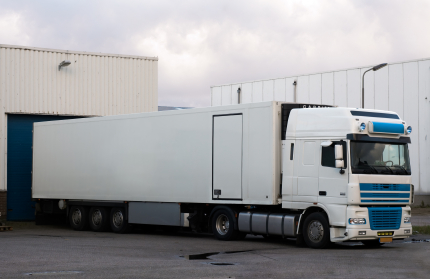 [Speaker Notes: Narration : « Aux États-Unis, le bureau de la reddition de comptes du gouvernement vient de terminer une étude nationale sur l’immobilisation des conducteurs. Parmi les conducteurs sondés, 68 % ont été immobilisés pendant plus de 2 heures à un moment ou à un autre le mois précédant l’étude. Certains ont même été immobilisés pendant plus de 8 heures! Parmi les conducteurs immobilisés, 80 % ont déclaré que cette situation avait compromis leur respect des HDS et seulement 35 % ont été indemnisés. Une autre étude, celle-là du Texas Transportation Institute, estime le coût véritable des retards à 80 à 121 $ l’heure. »
_______________________________
Note au formateur : 
Dans ce sondage, la majorité des conducteurs immobilisés avaient pourtant pris rendez-vous. Les heures d’immobilisation ont été calculées à partir de l’heure du rendez-vous. Sources : GAO (2011); Miao et al. (2011). L’étude du TTI repose sur des retards dus à la circulation, mais elle peut aussi s’appliquer aux retards dus à l’immobilisation en général.]
Sources des retards de chargement et de déchargement
La capacité ou l’équipement de l’endroit de chargement et de déchargement sont inadéquats.
Les marchandises ne sont pas prêtes à être expédiées. 
Le service offert par le personnel de l’endroit désigné est lent.
Les pratiques ou les priorités en matière d’horaires sont inadéquates (p. ex., utiliser une remorque comme entrepôt d’appoint).
D’autres facteurs.
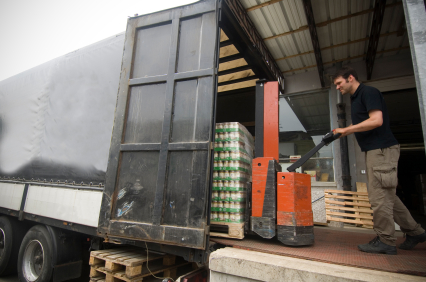 [Speaker Notes: Narration : « Parmi les sources de retard dans le chargement et le déchargement, notons : la capacité ou les équipements insuffisants de l’endroit, des marchandises qui ne sont pas prêtes à être expédiées, un personnel lent à assurer le service, des pratiques ou des priorités d’horaire qui sont inadéquates (par exemple, utiliser une remorque comme entrepôt d’appoint), etc. »
_______________________________
Source : GAO (2011). 
Complément d’information : 
Exemple de pratiques en matière d’horaire ou de priorisation : faire attendre plus longtemps les camions réfrigérés, puisque leurs marchandises sont moins périssables. Les autres facteurs peuvent être indépendants de la volonté de l’expéditeur ou du réceptionnaire, par exemple les problèmes mécaniques d’un camion à quai.]
Même les petits retards peuvent avoir de grandes conséquences
Un conducteur retardé dans ses tâches qui atteint la limite de ses heures de travail devra prendre 10 heures de repos (8 heures au Canada) avant de pouvoir travailler à nouveau. 
Un conducteur qui atteint la limite de ses heures hebdomadaires doit prendre un repos avant de pouvoir reprendre le travail (34 heures de repos aux États-Unis, 36 heures au Canada).
Le transporteur et le conducteur subissent les conséquences d’une violation des HDS.
Toutes les parties sont pénalisées : expéditeurs, réceptionnaires, intermédiaires, transporteurs et conducteurs.
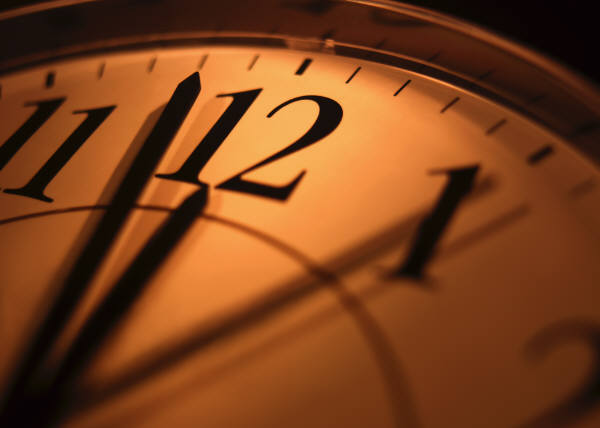 [Speaker Notes: Narration : « Même un petit retard peut avoir de lourdes conséquences. Un conducteur qui est retardé dans ses tâches et qui atteint la limite de ses heures de travail devra prendre 10 heures de repos aux États-Unis et 8 heures au Canada avant de pouvoir travailler de nouveau. Un conducteur qui atteint la limite de ses heures hebdomadaires doit prendre un repos – soit 34 heures aux États-Unis et 36 heures au Canada – avant de pouvoir reprendre le travail. Le transporteur et le conducteur subissent les conséquences d’une violation des HDS. Toutes les parties sont pénalisées, que ce soit les expéditeurs, les réceptionnaires, les intermédiaires, les transporteurs ou les conducteurs. » 
 _______________________________
Note au formateur : 
Expliquez au besoin les règles pertinentes sur les HDS des États-Unis ou du Canada, comme celles qui limitent les heures de travail par jour (la fenêtre de travail). Au Canada, en plus des 8 heures consécutives, le conducteur doit avoir accumulé 10 heures de repos dans son poste de travail avant de pouvoir travailler de nouveau.]
Les plus vulnérables : les petits transporteurs et les transporteurs indépendants
Ils sont moins susceptibles : 
D’avoir des normes établies pour le temps de transport.
De facturer des frais d’immobilisation pour leur conducteur. 
D’avoir des méthodes systématiques ou des technologies de pointe (p. ex., un enregistreur de bord électronique) pour traiter le problème.
Ils sont moins en mesure : 
De laisser la remorque chez le client et d’accrocher une autre remorque.
De modifier les horaires (p. ex., changer les répartitions).
D’absorber les pertes de revenus.
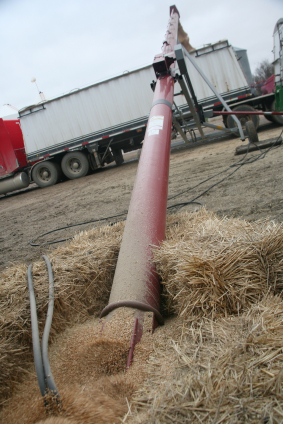 [Speaker Notes: Narration : « Les petits transporteurs et les transporteurs indépendants sont les plus vulnérables en situation de retard. Ils sont moins susceptibles d’avoir des normes établies pour le temps de transport, de facturer des frais d’immobilisation ou d’avoir des méthodes systématiques ou des technologies telles que des enregistreurs de bord électroniques pour résoudre le problème. Ils sont aussi moins en mesure de décrocher leur remorque puis d’en accrocher une autre, de modifier les horaires, comme changer les répartitions, et d’absorber des pertes de revenus. »
_______________________________
Note au formateur : 
Un rapport synthèse du Transportation Research Board sur la gestion de la sécurité chez les petits transporteurs (Knipling et Nelson, 2011) donne de plus amples renseignements sur les problèmes que rencontrent les petites entreprises avec les expéditeurs et les réceptionnaires.]
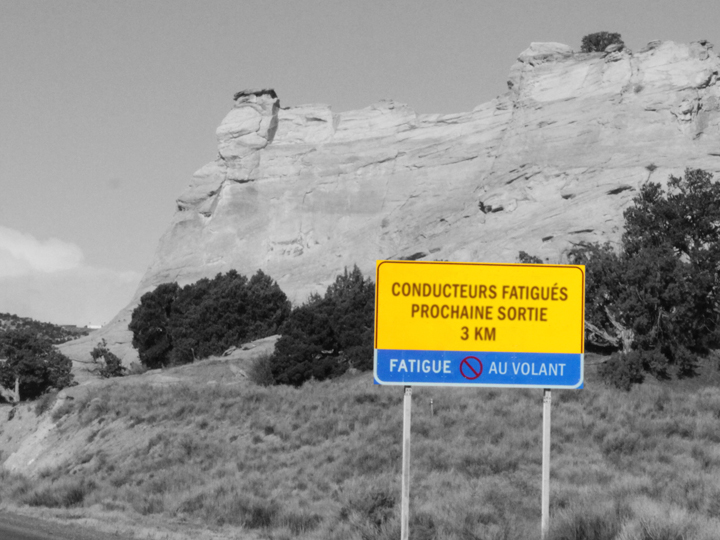 Solutions pour une meilleure gestion de la fatigue
[Speaker Notes: Narration : « Quelles sont les solutions? Dans cette section, nous allons introduire le concept de travail en équipe pour assurer la sécurité des transports, étudier les directives et les normes de l’industrie et vous proposer les meilleures pratiques du domaine du transport routier. » 
_______________________________
Note au formateur : 
Les objectifs d’apprentissage de cette section sont les suivants : 
(A) Accueillir la participation de l’expéditeur et du réceptionnaire au sein de l’équipe élargie de gestion du transport des véhicules lourds afin d’atteindre des objectifs communs : respect des réglementations, productivité, sécurité et santé.
(S) Connaître les bonnes pratiques.
(S) Connaître les normes de l’industrie et les principales dispositions qui lui sont propres. 
(S) Connaître le concept de chaîne de responsabilité et sa raison d’être, un concept élaboré par le gouvernement australien à l’intention de l’industrie du transport routier. 
(S) Connaître les implications possibles de la réglementation et des responsabilités qui en découlent, aux États-Unis et au Canada.
(S) Déterminer, pour l’expéditeur et le réceptionnaire, les meilleures pratiques pour les horaires de transport.
(S) Déterminer, pour l’expéditeur et le réceptionnaire, les meilleures pratiques pour réduire les retards de chargement et de déchargement. 
(S) Déterminer les meilleures pratiques afin de réduire le temps d’attente et l’immobilisation du conducteur.
(S) Reconnaître les avantages pour les conducteurs d’avoir accès à des aires de stationnement en dehors des heures de travail.
(A) Faire de l’adoption des meilleures pratiques un objectif de l’entreprise.]
Sécurité des transports : travail en équipe
Gestion
de la fatigue
Conducteurs
Transporteurs
[Speaker Notes: Narration : « La gestion de la fatigue commence par le conducteur, avec le soutien énergique du transporteur investi dans un PGF. »
 
_______________________________
Note au formateur : 
Cette diapositive et les deux suivantes montrent l’équipe élargie de gestion de la fatigue, soit les conducteurs, leur famille, les transporteurs, les expéditeurs, les réceptionnaires et les intermédiaires.]
Sécurité des transports : travail en équipe
Gestion
de la fatigue
Conducteurs
Transporteurs
Familles 
des conducteurs
[Speaker Notes: Narration : « La famille du conducteur fait aussi partie de l’équipe. Le sommeil, le repos et un mode de vie sain doivent figurer parmi ses priorités. »]
Sécurité des transports : travail en équipe
Gestion
de la fatigue
Conducteurs
Transporteurs
Familles 
des conducteurs
Expéditeurs, 
réceptionnaires et intermédiaires
[Speaker Notes: Narration : « Les expéditeurs, les réceptionnaires et les intermédiaires complètent l’équipe. Leurs politiques et leurs pratiques peuvent avoir un effet majeur sur le bien-être et la sécurité du conducteur et, en fin de compte, sur toute la chaîne logistique et les personnes qui sont concernées. »]
Code de déontologie de la TCA et de la NITL
Ce code a été établi au début des années 2000 par la Truckload Carriers Association (TCA) et la National Industrial Transportation League (NITL).
Il comprend des lignes de conduite suggérées (pas une norme obligatoire ou une condition légale). 
On y trouve 29 directives à l’intention des expéditeurs et des réceptionnaires et 25 à l’intention des transporteurs et des conducteurs.
Ces directives sont souvent incluses comme références dans les contrats avec les expéditeurs ou les réceptionnaires.
Ce code n’a pas résolu tous les problèmes, mais il a amélioré la compréhension mutuelle et la coopération.
[Speaker Notes: Narration : « Il existe des lignes directrices et des normes pour l’industrie. Un code de déontologie a été établi au début des années 2000 par la Truckload Carriers Association, ou TCA, et la National Industrial Transportation League, ou NITL. Ce code donne des lignes de conduite suggérées. Il ne constitue pas une norme obligatoire ou une condition légale. Il y a 29 directives à l’intention des expéditeurs et des réceptionnaires et 25 qui s’adressent aux transporteurs et aux conducteurs. Celles-ci sont souvent incluses comme références dans les contrats avec les transporteurs ou les expéditeurs. Ce code n’a pas réglé tous les problèmes, mais il a amélioré la compréhension mutuelle et il a suscité la coopération. »
_______________________________
Note au formateur : 
Le code de déontologie figure dans les références du module.]
Sélection de directives de la TCA et de la NITL pour les expéditeurs et les réceptionnaires
Coopérer avec le transporteur pour établir des conditions raisonnables de temps de transport et permettre ainsi au transporteur et au conducteur de respecter la réglementation sur les HDS et les limites de vitesse. 
Offrir au conducteur qui arrive à l’heure prévue un processus de chargement et de déchargement efficace et rapide. Ne pas refuser sans motif raisonnable de fixer un nouveau rendez-vous lorsque les circonstances changent. Être prêt à coopérer au chargement ou au déchargement de camions qui arrivent en avance, en retard ou sans rendez-vous. 
Offrir des heures raisonnables pour le chargement et le déchargement. 
Fournir au conducteur un accès à des toilettes sûres, propres et bien éclairées, à une source d’eau potable et à d’autres commodités.
[Speaker Notes: Narration : « Voici 4 des 29 directives du code de déontologie qui s’adressent aux expéditeurs et aux réceptionnaires. Les termes clés sont en caractères gras. Ces quatre directives visent des conditions de transport raisonnables, un chargement et un déchargement efficaces et rapides, des heures raisonnables pour le chargement et le déchargement et l’accès à des commodités pour le conducteur. » 
_______________________________
Note au formateur : 
Le code de déontologie figure dans les références du module.]
Sélection de directives de la TCA et la NITL pour les transporteurs et les conducteurs
Proposer des temps de transport favorisant le respect de la réglementation sur les HDS et des limites de vitesse.
Respecter le rendez-vous fixé ou téléphoner à l’avance pour fixer un nouveau rendez-vous.
Exploiter l’entreprise conformément aux règlements sur la sécurité (ministère des Transports, assurance) et aux autres règles pour réduire le risque pour le transporteur, l’expéditeur, le réceptionnaire, le conducteur et les autres usagers de la route.
Donner aux conducteurs des instructions claires et précises sur les conditions de service et de contrat attendues par les expéditeurs et les réceptionnaires.
[Speaker Notes: Narration : « Le code de déontologie formule également 25 bonnes pratiques pour les transporteurs et les conducteurs. En voici quatre. Les termes clés sont de nouveau en caractères gras. Ils concernent les lignes de conduite suivantes : un délai de transport réaliste, le respect du rendez-vous fixé, l’exploitation de l’entreprise conformément aux règlements en matière de sécurité et des instructions claires aux conducteurs sur les conditions de service et de contrat. » 
_______________________________
Note au formateur : 
Le code de déontologie figure dans les références du module. Des lignes directrices pour le transporteur et le conducteur sont présentées dans ce module pour montrer les deux côtés de la médaille.]
Chaîne de responsabilité?
Les conducteurs et les transporteurs sont 
	principalement responsables du respect ou non
 	des HDS.
Les réceptionnaires, les expéditeurs et les 
	intermédiaires peuvent aussi y jouer un rôle par leurs politiques 
	et leurs pratiques.
Toutes les personnes concernées par les opérations de transport doivent
	travailler ensemble pour réduire les risques d’accident. La fatigue du conducteur ou le manquement à ses obligations peuvent être causés par les décisions que prennent les différents acteurs concernés par les opérations de transport et par leurs actions, d’où le concept de chaîne de responsabilité. En Australie, le concept de chaîne de responsabilité a maintenant force de loi. Ainsi, toute personne qui a un rôle à jouer dans l’adoption par le conducteur d’un comportement qui va à l’encontre du respect de la réglementation peut être tenue responsable du manquement à cette obligation. La responsabilité de chacun est proportionnelle au degré de contrôle ou d’influence qu’il exerce sur le milieu du transport.
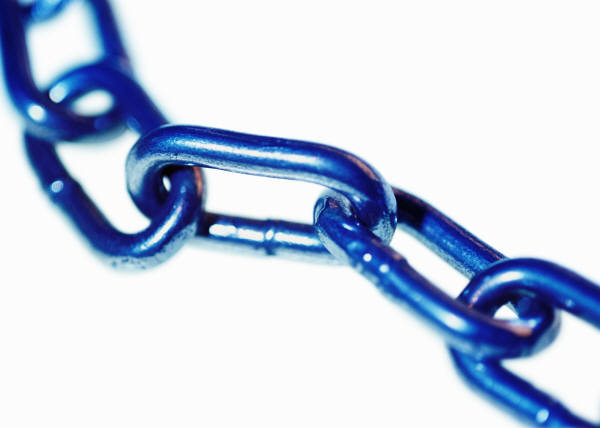 [Speaker Notes: Narration : « Y a-t-il une chaîne de responsabilité? Les conducteurs et les transporteurs sont principalement responsables du respect ou du non-respect de la réglementation sur les HDS.

Les réceptionnaires, les expéditeurs et les intermédiaires peuvent aussi y jouer un rôle par leurs politiques et leurs actions. En Australie, le concept de chaîne de responsabilité a maintenant force de loi. Ainsi, toute personne qui a un rôle à jouer dans l’adoption par le conducteur d’un comportement qui va à l’encontre du respect de la réglementation peut être tenue responsable du manquement à cette obligation. »
_______________________________
Note au formateur : 
Sources : FHWA OMC (1998); Moore (2007). Selon la loi australienne, une personne responsable est définie comme étant « toute personne qui, à un moment donné, joue un rôle ou a des responsabilités liés au transport routier ». Cela inclut les conducteurs, les transporteurs, les expéditeurs, les réceptionnaires, les consignataires, les préposés au chargement, les opérateurs de pont-bascule, les fournisseurs de matériel et les tiers vérificateurs. Selon les autorités australiennes (Moore, 2007), « il est évident que le concept de la chaîne de responsabilité a déjà un effet bénéfique sur plusieurs clients de l’industrie du transport : ils révisent leurs pratiques de chargement et de déchargement et certains vont même jusqu’à refuser de payer pour la livraison de marchandises qui excèdent la charge légale autorisée ».]
Réglementation canadienne au sujet des responsabilités de l’expéditeur et du réceptionnaire
Règlement sur les heures de service des conducteurs de véhicule utilitaire, article 4 d) : Il est interdit au transporteur routier, à l’expéditeur, au consignataire ou à toute autre personne de demander, d’imposer ou de permettre au conducteur de conduire, si conduire fait en sorte qu’il contrevient à la réglementation sur les HDS.
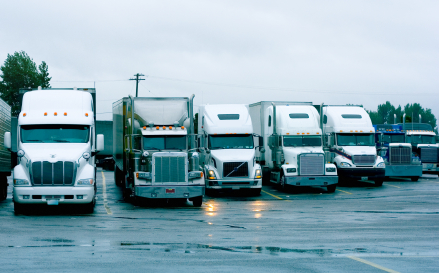 [Speaker Notes: Narration : « Le Canada a également un règlement au sujet des responsabilités de l’expéditeur et du réceptionnaire. L’article 4 d) du Règlement sur les heures de service des conducteurs de véhicule utilitaire précise qu’il est interdit au transporteur routier, à l’expéditeur, au consignataire ou à toute autre personne de demander, d’imposer ou de permettre au conducteur de conduire, si conduire fait en sorte qu’il contrevient à la réglementation sur les HDS. » 
_______________________________
Note au formateur : 
À l’heure actuelle, les États-Unis n’ont pas de loi similaire.]
Responsabilité du fait d’autrui : problème éventuel pour les expéditeurs et les intermédiaires
Les avocats de plaignants peuvent tenter de rendre responsables les expéditeurs et les intermédiaires de dommages liés à des accidents de véhicules lourds.
La responsabilité du fait d’autrui : Principe juridique en vertu duquel il est possible de faire peser la responsabilité d’une erreur d’une personne sur une autre personne, même si elle n’est pas directement impliquée dans l’événement en cause, parce qu’elle a eu un rapport particulier avec la personne qui est responsable de l’événement (p. ex., le conducteur qui s’est endormi au volant avait excédé le nombre d’heures de conduite permises par la réglementation en raison de pressions du client et d’un délai de livraison trop court).
Même un procès gagné peut coûter très cher.
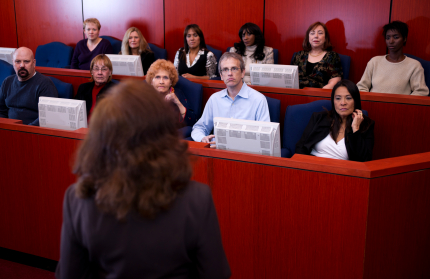 [Speaker Notes: Narration : « À l’heure actuelle, les États-Unis n’ont pas de règlement similaire au sujet des responsabilités de l’expéditeur et du réceptionnaire. Pourtant, les expéditeurs et les intermédiaires, tant aux États-Unis qu’au Canada, peuvent, en raison de leurs actions, devoir faire face à la responsabilité du fait d’autrui. En effet, les avocats de plaignants peuvent tenter de faire reconnaître les expéditeurs et les intermédiaires comme responsables des dommages causés par un accident impliquant un camion s’ils estiment que les exigences liées à l’horaire, au temps d’immobilisation ou à d’autres actions ont joué un rôle dans l’accident. La responsabilité du fait d’autrui est un principe juridique en vertu duquel il est possible, lors d’un événement, de faire peser la responsabilité de l’échec ou de l’erreur d’une personne sur une autre personne, même si elle n’est pas directement impliquée dans l’événement, parce qu’elle a eu un rapport particulier avec la personne responsable de l’événement. Ces poursuites sont très rares et en général, elles échouent. Toutefois, même infructueuses, de telles poursuites peuvent être extrêmement coûteuses. Il est préférable d’éviter toute pratique qui pourrait mener à ce type de risque juridique. »
______________________________
Note au formateur : 
Un article sur le transport daté du 27 février 2012 (Overman, 2012) traite plus en détail de la responsabilité du fait d’autrui. Il rapporte une décision judiciaire rendue en 2011 contre un important intermédiaire. L’affaire renvoie à la sélection d’un transporteur plutôt qu’à des actions d’un expéditeur ou d’un intermédiaire touchant aux HDS, mais elle illustre bien les risques possibles pour les expéditeurs et les intermédiaires de la responsabilité du fait d’autrui.]
Projet de loi aux États-Unis
Le projet de loi H.R. 756, présenté à la Chambre des représentants le 17 février 2011, demande au ministre des Transports de : 
Mener une étude sur l’immobilisation des conducteurs (temps d’attente) chez les expéditeurs et les réceptionnaires.
Prescrire un nombre d’heures maximal d’immobilisation pour un conducteur avant qu’il soit indemnisé.
Prescrire des amendes pour les infractions.
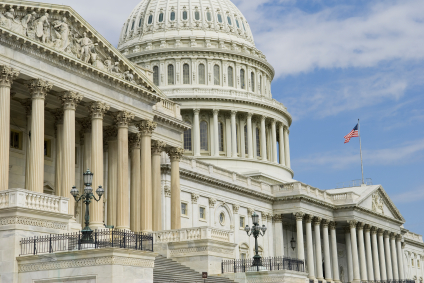 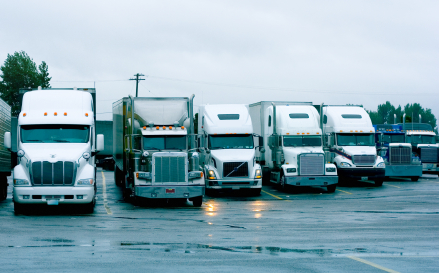 [Speaker Notes: Narration : « En ce qui a trait à l’immobilisation des conducteurs, un projet de loi a été présenté à la Chambre des représentants américaine. Celui-ci demande au ministre des Transports de mener une étude sur l’immobilisation des conducteurs chez les expéditeurs et les réceptionnaires, de prescrire un nombre maximal d’heures pendant lesquelles un conducteur peut être immobilisé sans indemnisation et, enfin, de prescrire des amendes pour les infractions. Ce projet de loi pourrait ou non être adopté, mais le fait qu’il ait été présenté témoigne de la gravité du problème. »
_______________________________
Note au formateur : 
Ce projet de loi pourrait ne pas être adopté dans un avenir proche, mais sa présentation à la Chambre des représentants a démontré la préoccupation de la nation et du Congrès américain à l’égard de ce problème.]
Des horaires de transport réalistes
Commencez par une meilleure communication entre les parties.
Dans la mesure du possible, fixez à l’avance des temps de livraison standards et réalistes. 
Soyez indulgent! Les retards inattendus doivent être anticipés.
Prévoyez que si le chargement est retardé, la livraison sera probablement retardée aussi, et peut-être même de plus de 10 heures si le conducteur doit prendre une période de repos obligatoire.
Lors de la planification des voyages, maximisez l’utilisation des autoroutes.
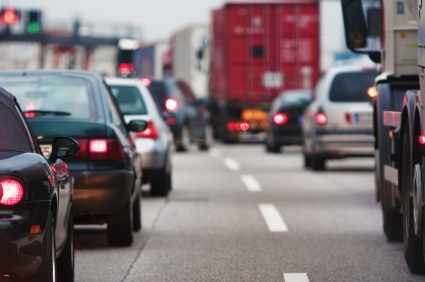 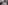 [Speaker Notes: Narration : « Récapitulons les bonnes pratiques pour les expéditeurs et les réceptionnaires, lesquelles sont complémentaires de la réglementation, en commençant par des horaires de transport réalistes. De tels horaires commencent par une meilleure communication entre les parties lors de la planification des livraisons. Les parties sont les expéditeurs, les réceptionnaires, les intermédiaires, les transporteurs ou propriétaires-exploitants et les conducteurs. Dans la mesure du possible, fixez à l’avance des temps de livraison standards et réalistes. Soyez indulgent! Les retards inattendus doivent être anticipés. En cas de retard du chargement, la livraison sera probablement retardée, et peut-être même de plus de 10 heures (ou 8 heures au Canada) si le conducteur doit prendre une période obligatoire de repos avant de pouvoir conduire de nouveau. Enfin, lors de la planification des voyages, maximisez l’utilisation des autoroutes et évitez autant que possible les routes à voie unique et les routes très fréquentées. Le taux d’accidents est en effet beaucoup plus élevé sur les routes plus étroites et très fréquentées. »
_______________________________
Note au formateur : 
Un voyage efficace est en général un voyage sécuritaire. Le taux d’accidents sur les autoroutes dont la circulation est faible ou moyenne est très inférieur à celui sur les voies uniques ou sur les routes très fréquentées (Knipling, 2011). Au Canada, en plus des 8 heures consécutives, le conducteur doit avoir accumulé 10 heures de repos dans son poste de travail avant de pouvoir travailler de nouveau.]
Réduire les retards de chargement et de déchargement
Un sondage auprès des gestionnaires de transporteurs révèle que réduire les retards de chargement et de déchargement est considéré comme la pratique opérationnelle la plus importante en matière de sécurité (parmi 17 pratiques).
Les deux parties doivent respecter l’heure du rendez-vous et se préparer en conséquence.
Il est souhaitable de prévoir 2 heures pour le chargement ou le déchargement.
Il devient courant de facturer des frais à l’expéditeur ou au réceptionnaire pour une immobilisation de plus de 2 heures.
Enfin, il est conseillé d’améliorer vos installations.
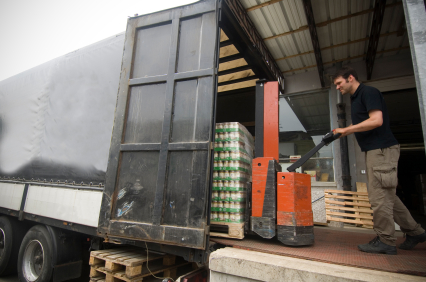 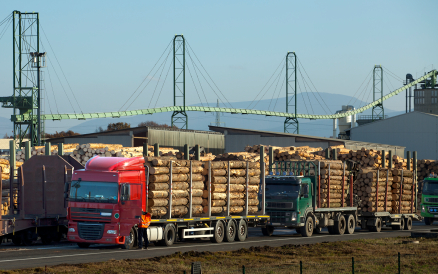 [Speaker Notes: Narration : « Dans un récent sondage réalisé avec la collaboration de gestionnaires de transporteurs, réduire les retards de chargement et de déchargement a été désigné par les responsables de la sécurité comme la pratique opérationnelle la plus importante en matière de sécurité parmi 17 pratiques. Les retards de chargement et de déchargement peuvent être réduits lorsque les deux parties respectent les heures de rendez-vous et planifient adéquatement les activités. Prévoyez une période de 2 heures pour le chargement et le déchargement. Facturer des frais à l’expéditeur ou au réceptionnaire pour une immobilisation de plus de 2 heures est en train de devenir une pratique courante, même si la plupart de ces frais facturés ne couvrent pas les coûts réels. Enfin, envisagez d’améliorer vos installations si le volume de vos marchandises augmente ou est déjà trop important pour un traitement efficace. »
_______________________________
Note au formateur : 
Sondage : Knipling (2011).]
Pratiques relatives à l’attente favorables au conducteur
Évitez les pratiques imposant au conducteur d’être toujours sur le qui-vive, sans savoir quand son tour viendra.
Quand c’est possible, attribuez aux conducteurs 
	en attente des périodes pour prendre du repos 
	dans la couchette ou faire une sieste.
Ne dérangez pas les conducteurs en période
	obligatoire de repos ou pendant qu’ils sont 
	dans leur couchette. 
Permettez aux conducteurs d’utiliser les commodités.
Établissez et maintenez des normes et des pratiques de chargement et de déchargement.
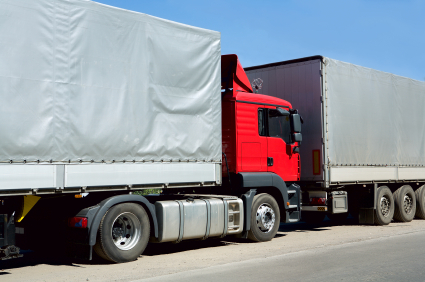 [Speaker Notes: Narration : « Essayez de rendre vos pratiques concernant les moments d’attente plus favorables aux conducteurs. Les pratiques les plus démoralisantes sont celles qui obligent le conducteur à être toujours sur le qui-vive, sans savoir quand son tour viendra. Si possible, attribuez aux conducteurs en attente des périodes pour prendre du repos ou faire une sieste. Ne les dérangez pas en période obligatoire de repos ou lorsqu’ils sont dans leur couchette. Permettez-leur d’utiliser vos commodités. En outre, établissez et maintenez des normes et des pratiques de chargement et de déchargement pour vos employés. » 
_______________________________
Note au formateur : 
Dans la mesure du possible, encouragez les participants à discuter de bonnes pratiques. Les participants expéditeurs ou réceptionnaires souhaiteront peut-être parler de pratiques dont ils sont fiers ou qui ont reçu un accueil favorable de la part des conducteurs.]
Accès au stationnement en dehors des heures de travail
Tenez compte des difficultés que connaissent les conducteurs pour trouver un stationnement et dormir.
Envisagez de leur donner accès à votre terrain pour qu’ils s’y stationnent en dehors des heures de travail.
Des changements en matière de sécurité seront parfois nécessaires :
Cadenas à combinaison sur une barrière.
Sécurité renforcée des bâtiments.
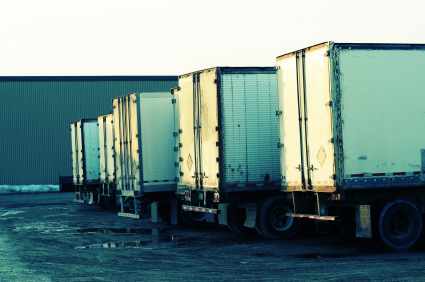 [Speaker Notes: Narration : « L’accès au stationnement en dehors des heures de travail est parfois impossible à certains endroits. Faites l’effort de considérer la difficulté qu’ont les conducteurs à trouver un lieu de stationnement et à dormir. Envisagez de leur donner accès à votre terrain pour qu’ils s’y stationnent en dehors des heures de travail. Des changements dans les dispositifs de sécurité seront parfois nécessaires, tels un cadenas à combinaison ou une sécurité renforcée des bâtiments. »
_______________________________
Note au formateur : 
Comme le suggère cette diapositive, l’accès au stationnement en dehors des heures de travail soulève parfois des difficultés particulières, tels des problèmes de sécurité.]
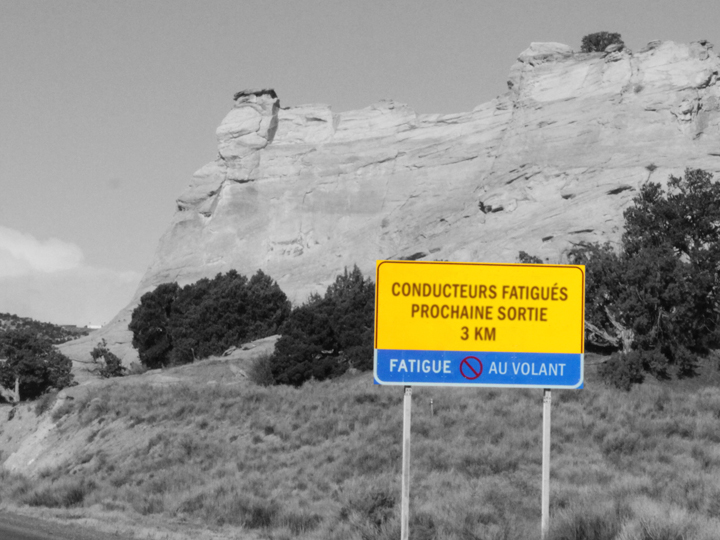 Conclusion
[Speaker Notes: Narration : « Voilà qui conclut notre module. Nous avons vu que les expéditeurs, les réceptionnaires, les intermédiaires et les autres conducteurs forment la grande famille professionnelle du conducteur. Ceux-ci jouent un rôle prédominant dans sa gestion de la fatigue et tous se partagent les avantages des opérations de transport sûres et conformes.

Ils sont des membres importants de l’équipe de la sécurité des transports. Merci d’avoir suivi cette présentation! »
 
_______________________________
Note au formateur : 
Si la réaction générale de votre auditoire est favorable, envisagez d’entamer une discussion sur les changements et les améliorations de pratiques particulières chez les expéditeurs ou les réceptionnaires et peut-être sur les changements que doivent apporter les transporteurs et les conducteurs.]